Temporary Aid to Needy Families (TANF) 1011/7/2021
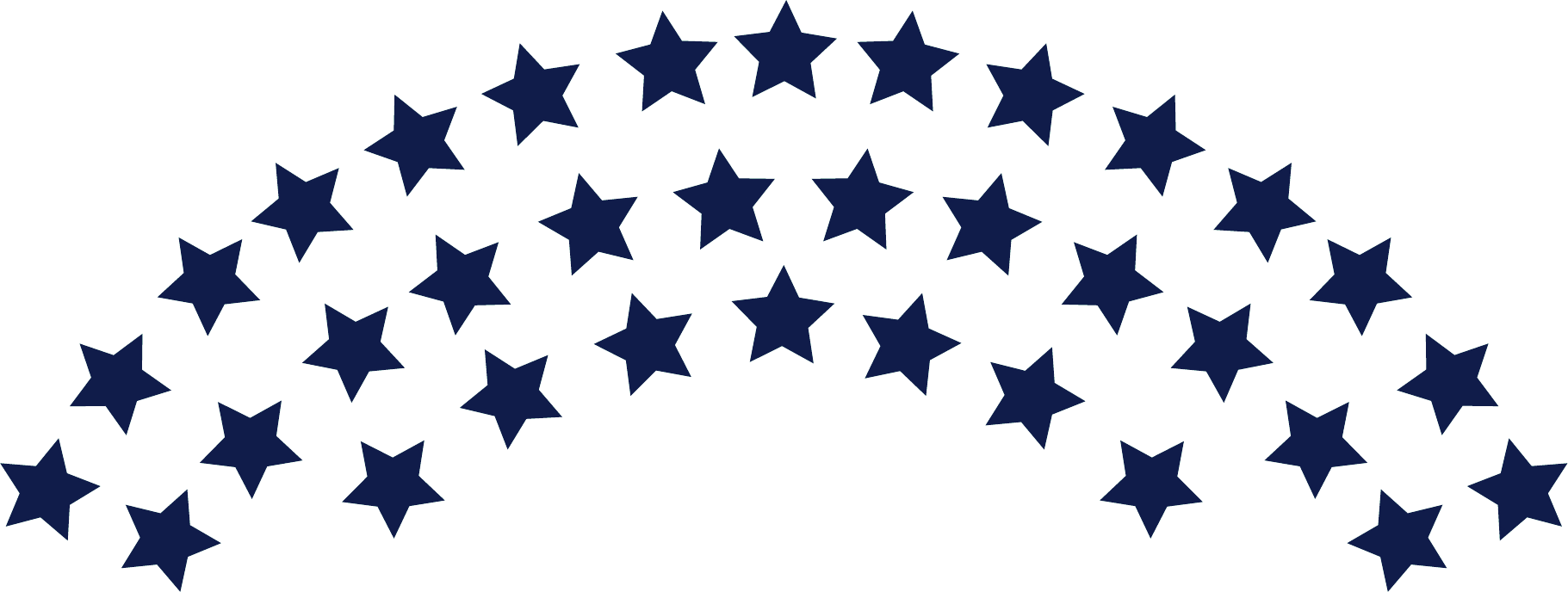 [Speaker Notes: Welcome to TANF 101. This is a brief overview of the Temporary Aid to Needy Families program.]
TANF
TANF is a federal program that provides cash assistance along with training and support services to low-income families. 
The cash assistance program has been around since the 1930’s under such names as Aid to Dependent Children (ADC) and Aid to Families with Dependent Children (AFDC). 
It was officially renamed Temporary Aid to Needy Families in 1996 when former president Bill Clinton instituted the Personal Responsibility and Work Opportunity Reconciliation Act (PRWORA).
Today’s Topics
The Application
Mandatory Filing Unit (MFU)
Income guidelines (shared vs non-shared, shelter groups etc)
Kinship/Relative Care
Eligibility Requirements/Important Information
WP Requirements-Participation and Services
SBDT
Diversion Payment and WIP
Non-Compliance Issues
[Speaker Notes: WP-Work Program
SBDT- Suspicion Based Drug Testing
WIP- Work Incentive Payment]
The Application
TANF applications are valid for 45 days.
Interviews are required at application, but not at review.
Most households will complete a TANF review every 12 months.
Relative/Kinship caregiver cases can be set up for review every 24 months.
Mandatory Filing Unit
To be eligible for TANF the MFU must contain a child. A child is defined as an unborn, a child under 18, or an 18 year old working toward the attainment of a high school diploma or equivalent.
The child must be living with a caretaker within the 5th degree of relationship by blood or marriage, legally adoptive parents, or court appointed guardian/conservator/legal custodian.
Parents of the child, siblings, and parent cohabitating partners will also be included on the case.
[Speaker Notes: This is the relationship chart available to assist staff in identifying the degree of relationship of blood relatives to help determine eligibility. As you can see it starts with the child and moves outward. Policy states that verification of relationship is required in all non-parental situations. And if this relationship cannot be verified, there is ineligibility. Please note that if there are court documents, then they would be eligible. This document is available as Appendix T-6 in KEESM, the Kansas Economic and Employment Services Manual.]
Shared Vs. Non-Shared Living
TANF allotments are determined by where someone lives within the state known as shelter groups and also by who they live with known as shared vs. non-shared living.
Counties are assigned a shelter group between 1 and 5. The higher the shelter group the higher the TANF allotment. Most often highly populated areas receive the highest shelter group with rural areas receiving the lowest shelter group.
TANF allotments are also determined by HH composition. “Nuclear” families (Non-shared living) receive a higher allotment than families living with roommates, other relatives etc, and non-MEM’s (Shared living). A Non-Member could be someone that is part of the MFU but not receiving benefits on the case. (ex: non-citizen, SSI recipient parent, person under penalty)
[Speaker Notes: HH-Household
MEM-Members]
TANF Benefit Table 7/1992Shelter Group 4 (Sedgwick County) Vs. 1(Cowley/Sumner)
[Speaker Notes: This shows a comparison of Sedgwick County vs Cowley/Sumner counties, which is less populated. 
As you can see, these amounts have not been updated since 1992. The numbers you see are the maximum that can be received per month. 
These tables are also located in the Appendix section of KEESM: F-4 and F-5.]
Kinship Care for Children in Foster Care
Kinship families who are caring for children in state custody may either elect to apply for the relative caregiver TANF grant (processed by DCF) or a kinship payment of $11 per day (processed by the contractor), but not both.
[Speaker Notes: Again this is up to the family to decide which is more beneficial to them.]
Important Considerations
Identification is required for all adults on a case as well as citizenship verification for all case members who will receive benefit.
When a family is receiving TANF, DCF will intercept and keep any current child support the absent parent is paying. 
TANF is time limited to 24 months. Months used in other states apply towards the time limit in Kansas. 24 months is a lifetime limit for each caregiver adult. Not per child. There is no time limit for relative caregivers not seeking assistance for themselves or their own children.
Important Considerations Cont’d
Additional eligibility requirements include adults applying for Kancare medical, applying for unemployment, and children ages 7-18 must be enrolled in school. Adults must also complete a self assessment form and orientation tutorial PowerPoint. Failure to adhere to these can result in the household being ineligible. 
Most families receiving TANF will have to participate in Employment Services work requirements. Participation is not optional like for Food Assistance. Weekly hour requirements can vary based on household composition and whether the family is using DCF childcare.
Employment Services (ES) Participation
ES participation can cover a variety of components. These may include, but are not limited to employment, job searching, life skills classes, GED or education classes, work experience sites(internships), and drug/alcohol treatment.
To meet federal participation rates single parent families need to participate 20-30 hours per week and two parent families 35-55 hours per week.
ES can provide various support services such as work clothes, gas allowances, tools etc. as well as various trainings, résumé assistance, and interviewing skills. These support services can generally continue 12 months after TANF closes.
[Speaker Notes: ES: Employment Services]
Suspicion Based Drug Testing (SBDT)
SBDT is an eligibility requirement for work program mandatory applicants/recipients. This does not mean they will be drug tested. Just that they acknowledge they may be referred for drug testing.
The controlled substances tested for are Amphetamines/Methamphetamines, Cannabinoids (THC-Marijuana), Cocaine, Opiates, and Phencyclidine (PCP).
A client must meet specific suspicion-based indicators before they can be referred for testing.
Suspicion Based Drug Testing (SBDT) Cont’d
SBDT indicators include but are not limited to arrest records for drug charges in prior 12 months, employment records within the last 12 months, self declaration of usage in the last 12 months, visual observation of drug use or paraphernalia, prior refusal to SBDT drug test, and SASSI (Substance Abuse Subtle Screening Inventory) indicators.
If a person refuses to test or test positive that individual will be ineligible and a protective payee will be needed.
Diversion Payments and WIP
Clients in crisis related to existing employment or an offer of employment who have never received TANF before and meet specific criteria may be eligible to receive a one time $1,000 diversion payment. In exchange for the $1,000 payment the client agrees they will not apply for TANF for 12 months and that the payment will count as 6 months against their lifetime limit.
Work Incentive Payments (WIP) are $50 monthly payments that are designed to help individuals remain employed and transition off TANF when they have exceeded the income guidelines while receiving TANF. These payments can continue for 5 months and count towards their 24-month lifetime limit.
[Speaker Notes: KEESM 1118]
Non-Compliance Issues
Drug Felons- Individuals convicted of a drug felony after 7/1/2013 are ineligible to participate for 5 years. Individuals convicted of a 2nd drug felony are ineligible for their lifetime.
CSS Cooperation- Individuals who are currently in non-cooperation with Child Support Services are ineligible to receive TANF for their household. This violation does not apply when a relative caregiver is only requesting services for the relative dependent (Ex. Grandmother for grandchild). If placed in non-cooperation while a TANF recipient see below for penalty length.
Work Programs- Individuals who are work program mandatory and fail to participate will have their case closed for 3 months, 6 months, 1 year, or 10 years depending on subsequent number of infractions. A comparable penalty will also be imposed on the FA case.
[Speaker Notes: 2nd drug felony:  Children can still receive. Months still count. 
Comparable penalty:  Means they are coded out of the FA case, but other members can still receive benefits.]
Non-Compliance Cont’d
Positive SBDT- (1)Individual is required to actively participate in, and complete, substance abuse treatment  and actively participate in, and complete, skills-based training before being added back to the case.
(2) Individual is ineligible for 12 months and must complete (1).
(3) Lifetime ineligibility for the individual. 
Failure to or Refuse SBDT- (1) Individual ineligible for 6 months.
(2) Individual ineligible for 12 months.
(3) Permanently
To regain eligibility after 1st or 2nd refusal/failure, individual must complete drug testing and, if required, skills-based training.
[Speaker Notes: Failure: means fail to complete the testing]
Non-Compliance Cont’d
Potential Employment Violations- When a person refused a job referral, job offer, quit a job, terminated a job , or voluntarily reduced hours to less than 30 hours per week without good cause.
 An applicant can regain eligibility by completing and submitting 20 job contacts.
 If a TANF recipient, the MFU case is closed based on tiered penalty for 3 months, 6 months, 12 months, or 10 years depending on number of violations.
Previous Policy
There is no longer any TANF cash assistance for single refugees with no children. This type of assistance is now provided by the refugee agencies.
Single refugees without unborn/children can be referred to Saint Francis Migration Ministries (316)977-9276 or International Rescue Committee (316)351-5495.
TANF 101
Questions
[Speaker Notes: That concludes our brief overview of the TANF program.  We thank you for joining us.  And we can open it up to any questions.]